Igor Stravinsky (1888–1971)
The Early Period
Debussy and Stravinsky, 1910 
(3 yrs before The Rite of Spring)
taken by Satie
Early (Modernist) Stravinsky
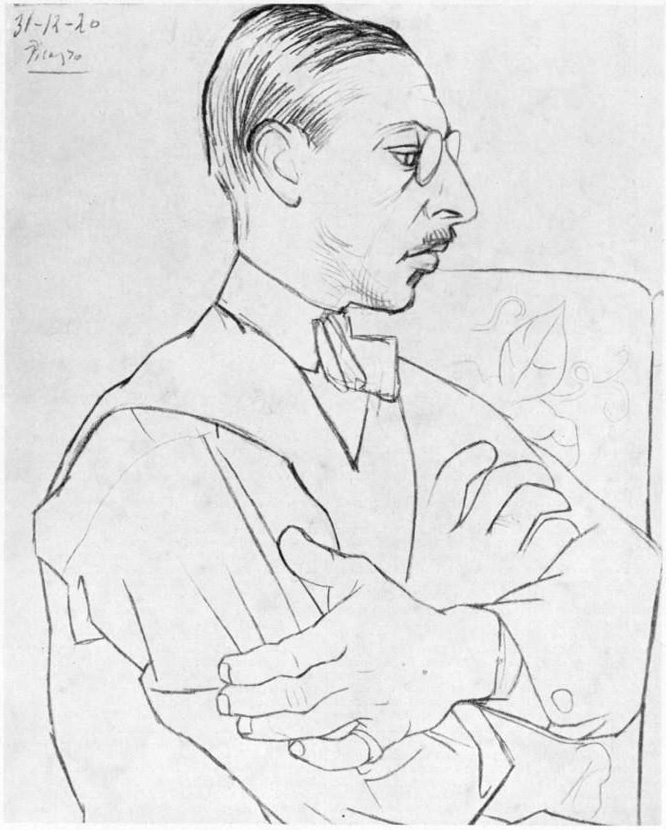 First two periods
modernist-primitivist (1910-1918) 
neoclassical (1918-1951)

Theodor W. Adorno (1949), who was an advocate of Schoenberg, equiated modernism = progress; neoclassicism = regression
1920 by Pablo Picasso
The Firebird (L’Oiseau de feu)
written for the 1910 Paris season of Sergei Diaghilev’s Ballets Russes company
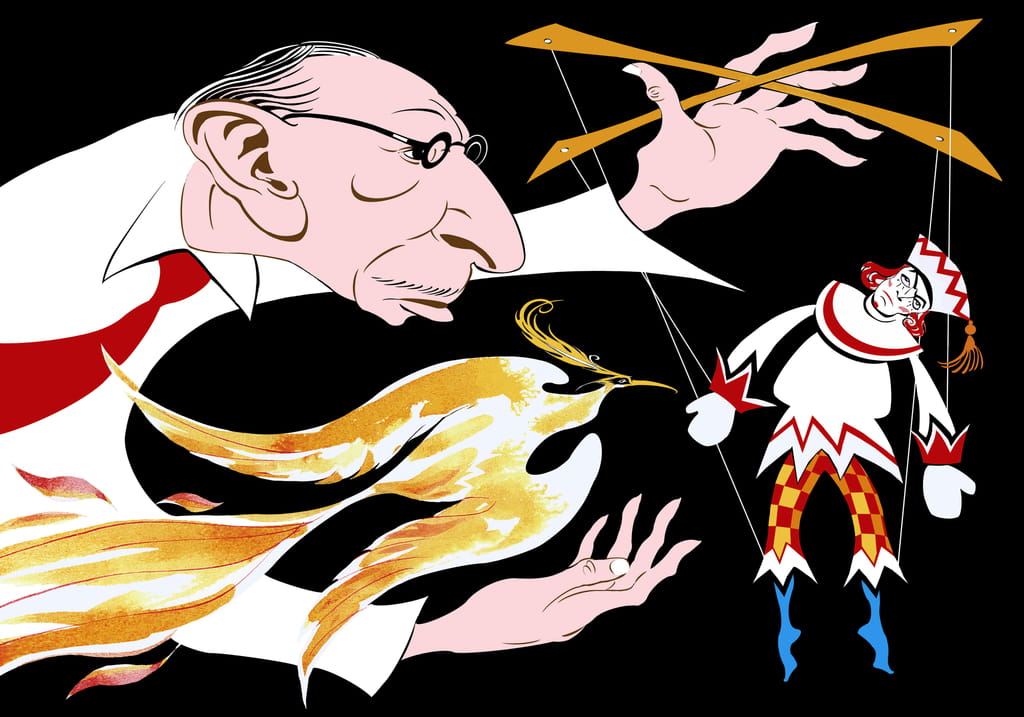 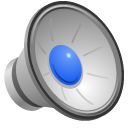 Léon Bakst drawings
Nigel Osborne
Petrushka (1911)
Russian Shrovetide fair
Nijinsky as Petrushka
Fokine’s choreo, Benois’ set design
The story of the loves and jealousies of three puppets brought to life by the Charlatan during the 1830 Shrovetide Fair in St. Petersburg: Petrushka, the Ballerina and the Moor
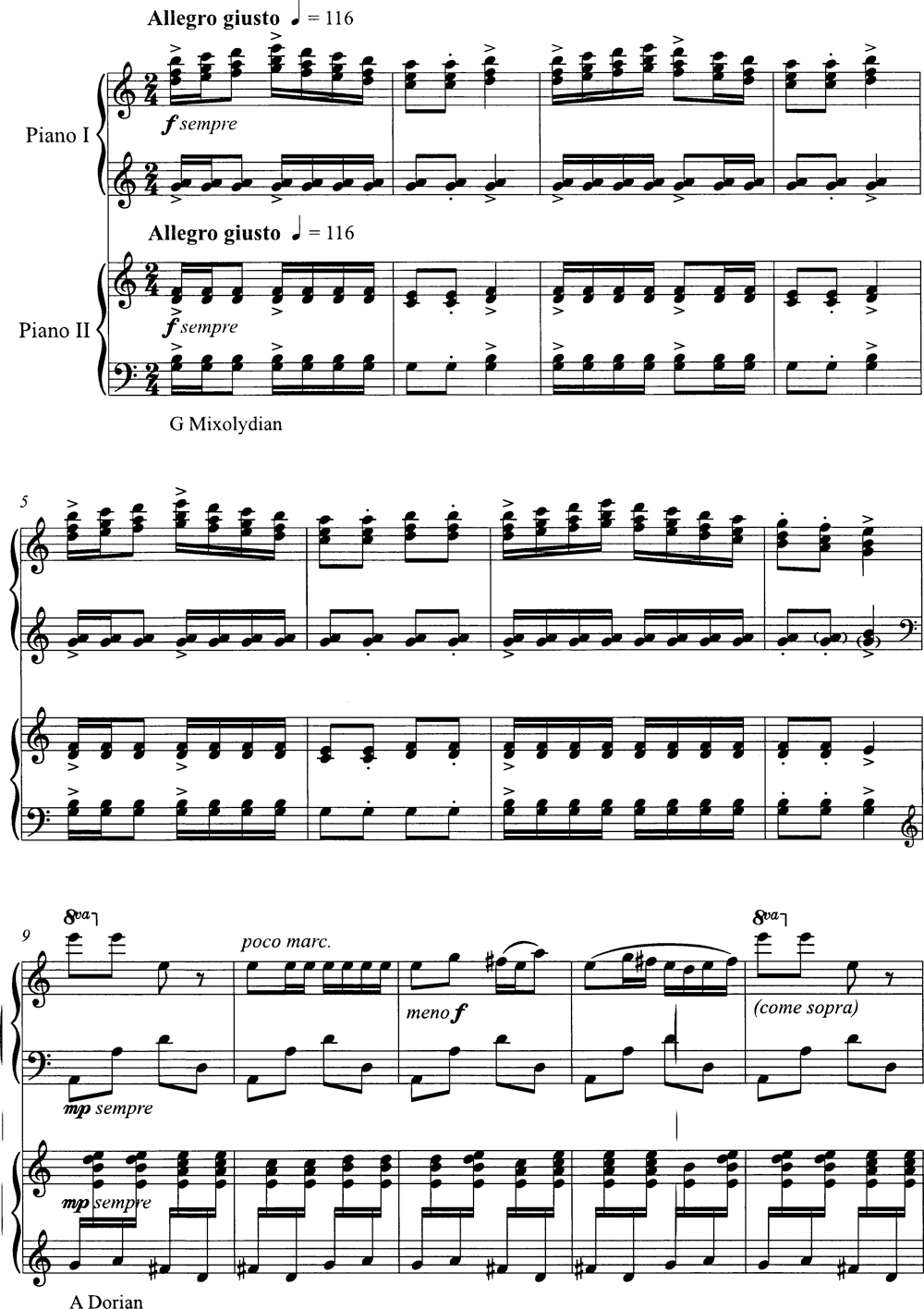 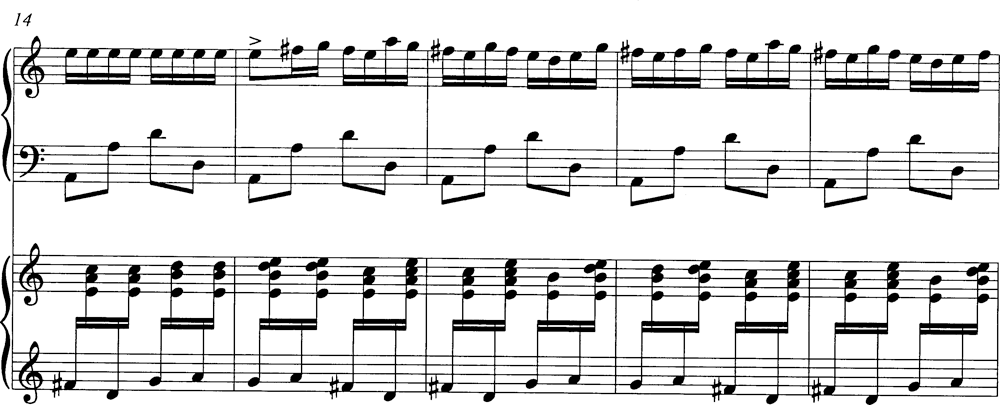 Petrushka is diatonic but modal,
not functionally tonal
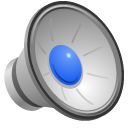 Hexatonic:
triads on top, part of a 
larger symmetric collection
*The “Petrushka Chord”:
C major over F# major
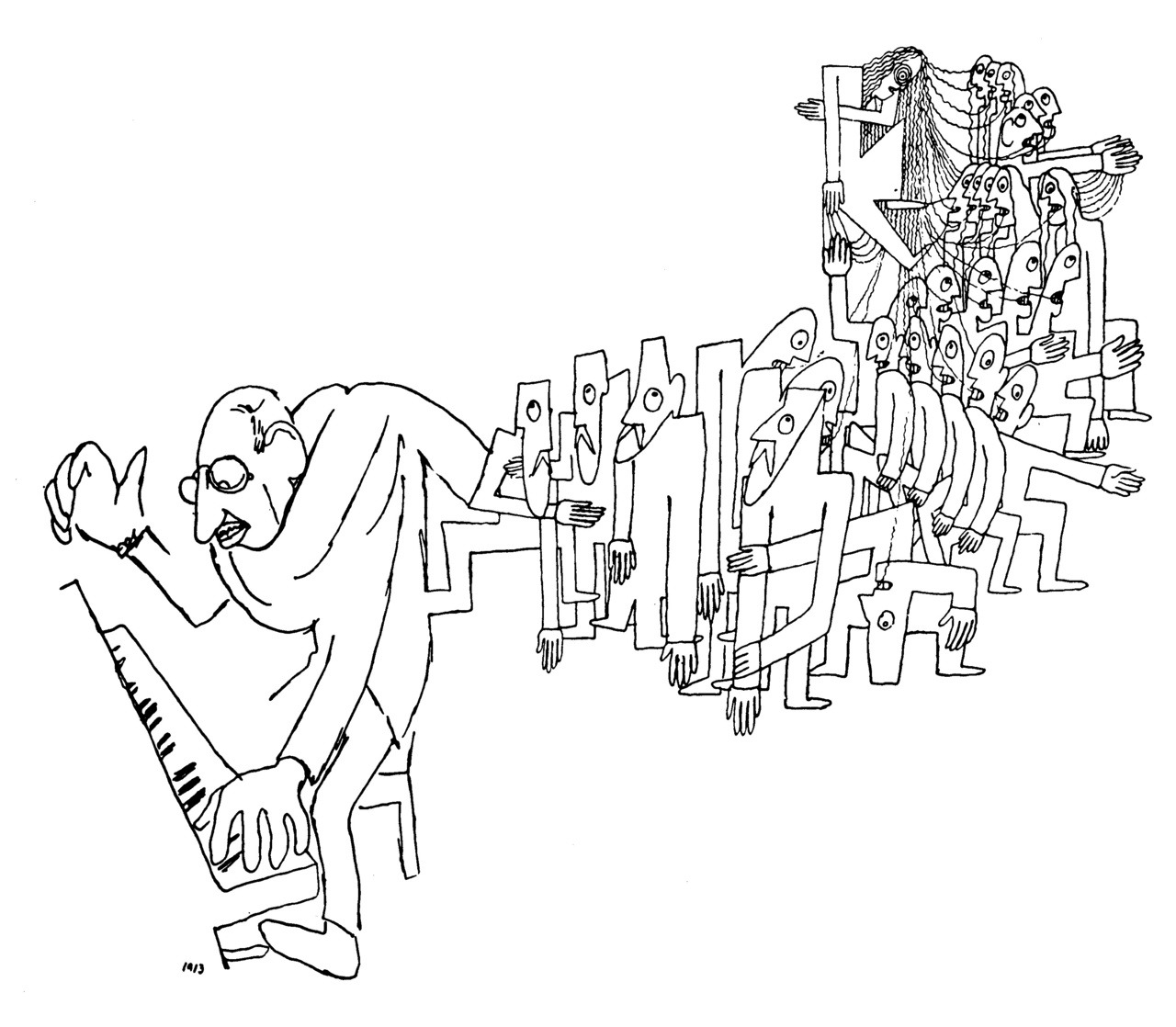 The Rite of Spring
Le Sacre du Printemps (1911-13)
The Rite of Spring was one of the first musical examples of primitivism:  the practice of, or emphasis on, simplicity and irrationalism
 Stage and costume designer Nicholas Roerich studied prehistoric Russian cultures; he was connected to Stravinsky by Serge Diaghilev, leader of the Ballets Russes 
 Likewise, Stravinsky came to use many Russian and East European folk melodies in the Rite
Jean Cocteau’s impression of Stravinsky playing for rehearsals of the Rite
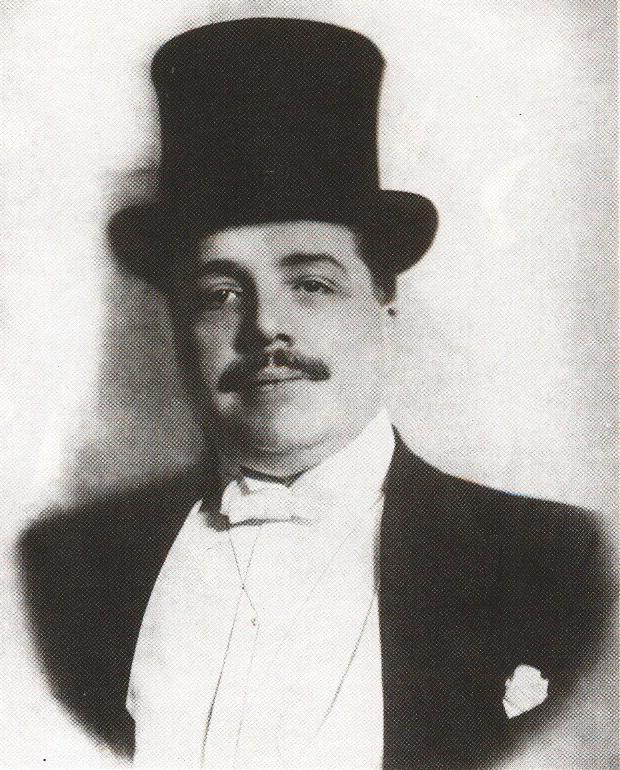 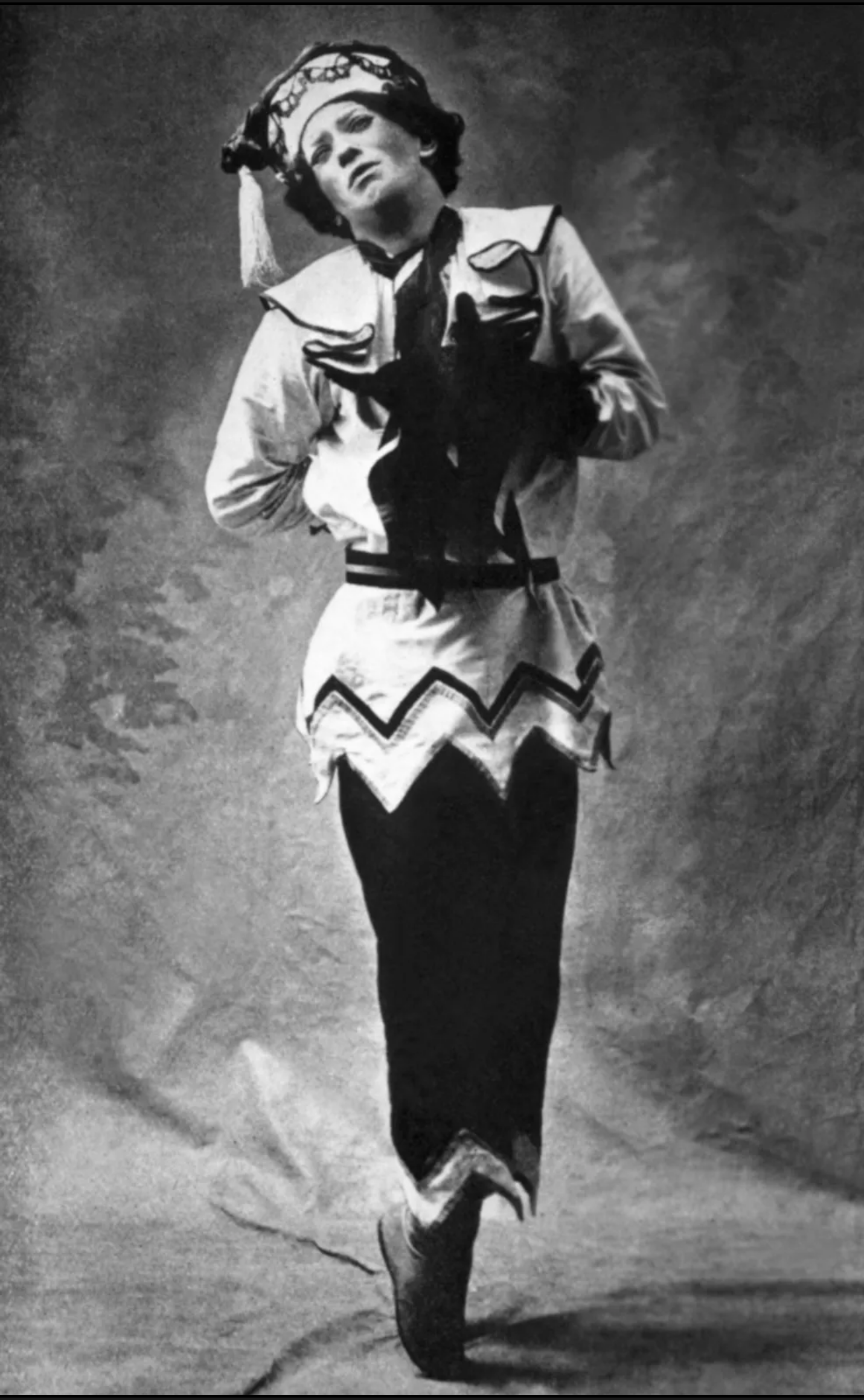 Serge Diaghilev (1874-1929)
Leader of the Ballets Russes in Paris, impresario who gave Stravinsky his first “break” by commissioning The Firebird
 Diaghilev brought together Roerich, Nijinsky, & Stravinsky for The Rite of Spring, and premiered the ballet
 Primitivism also characterized Vaslav Nijinsky’s choreography for the Rite of Spring, which contrasted shockingly with classical ballet style
Stravinsky and Nijinsky
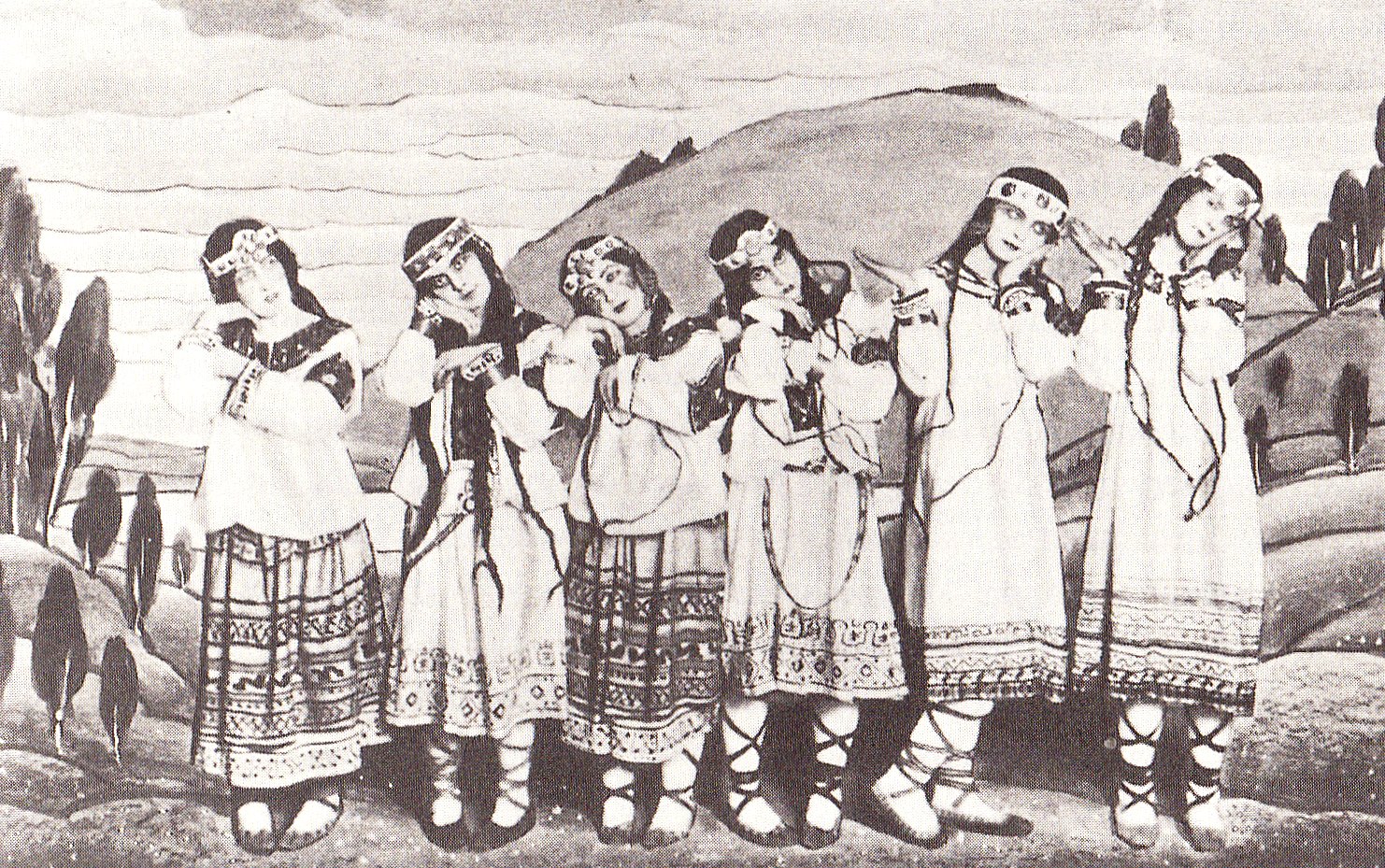 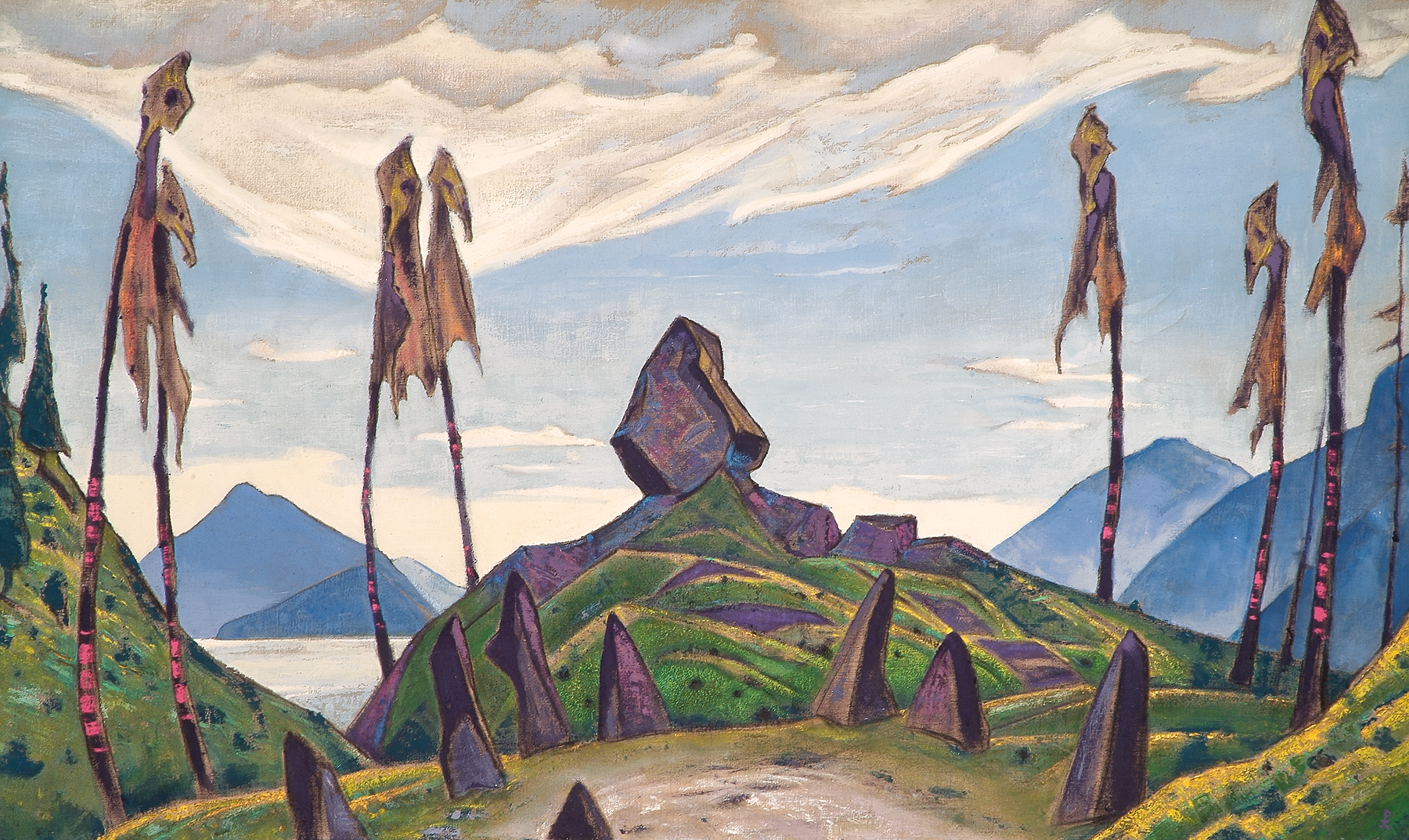 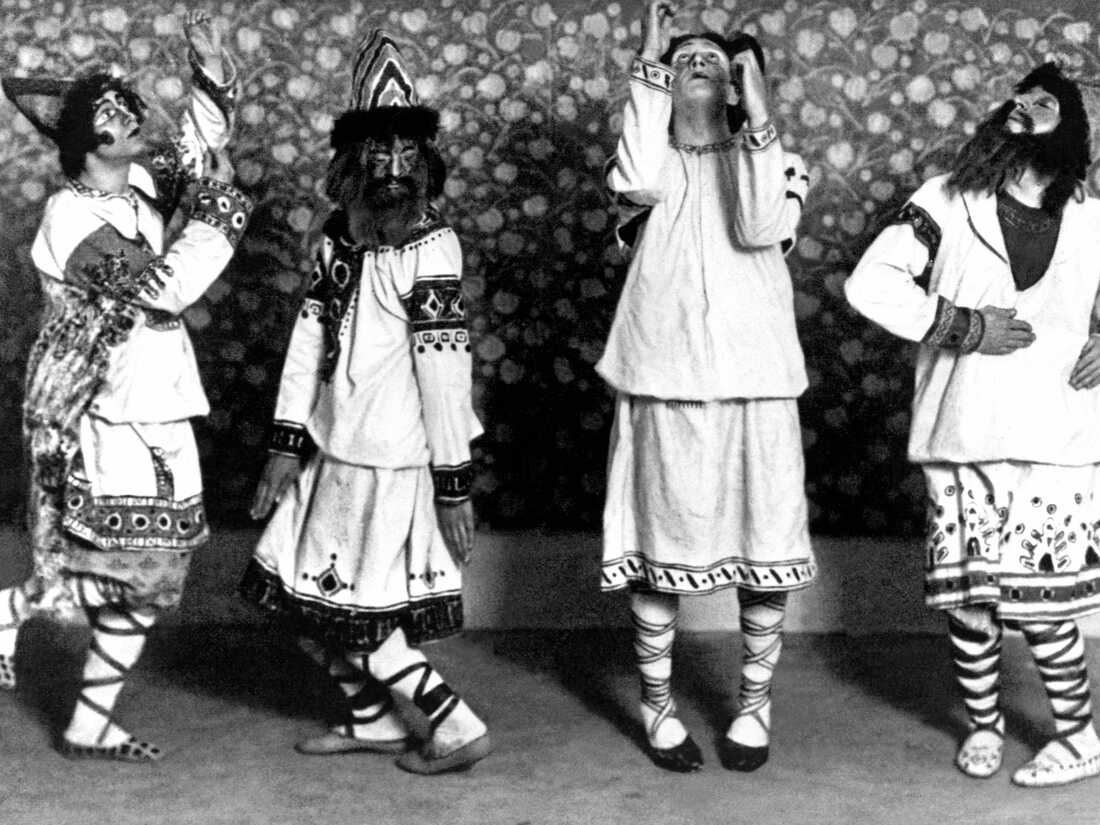 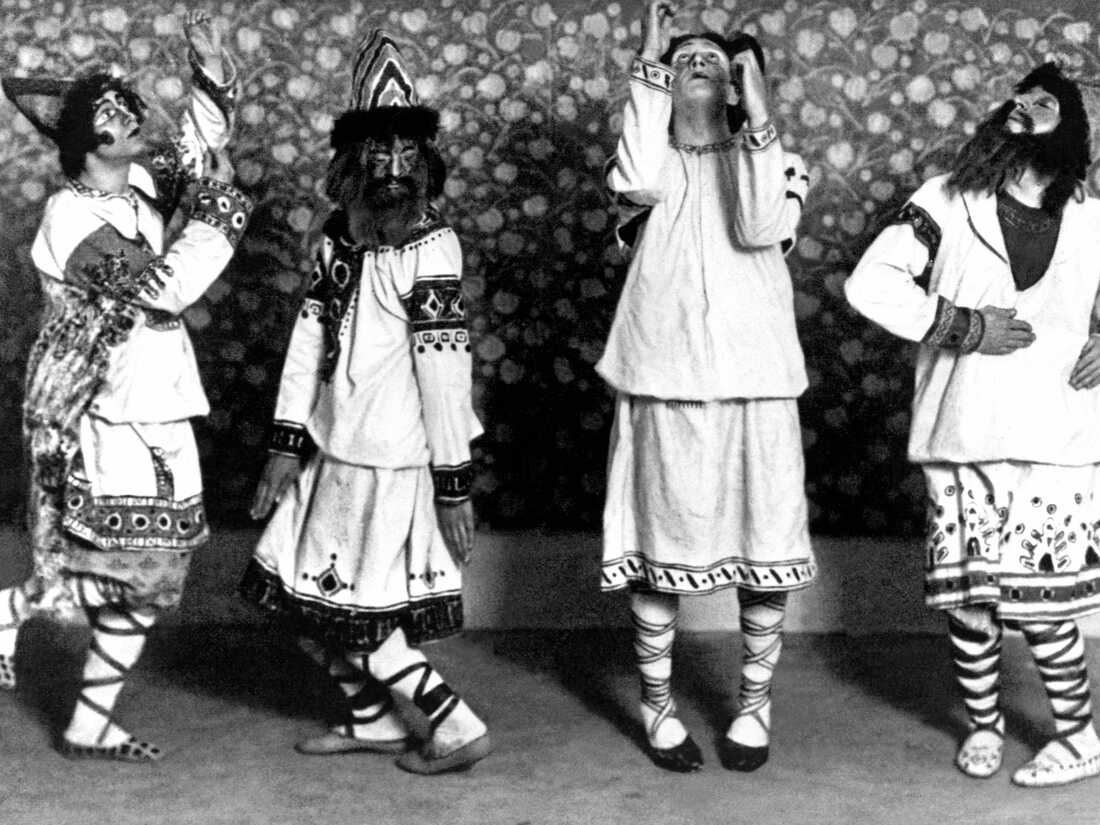 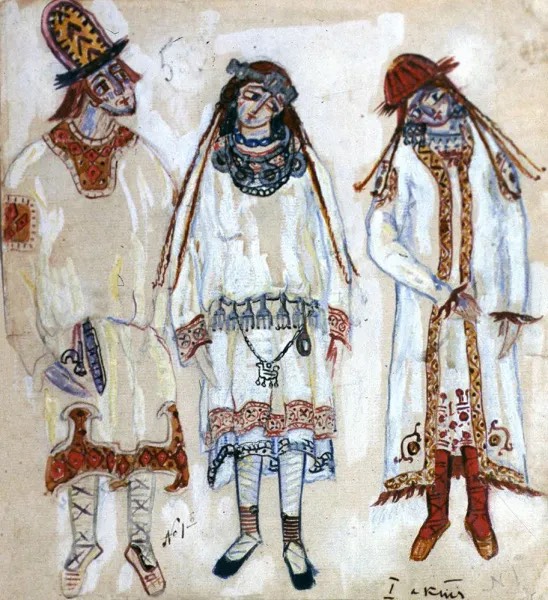 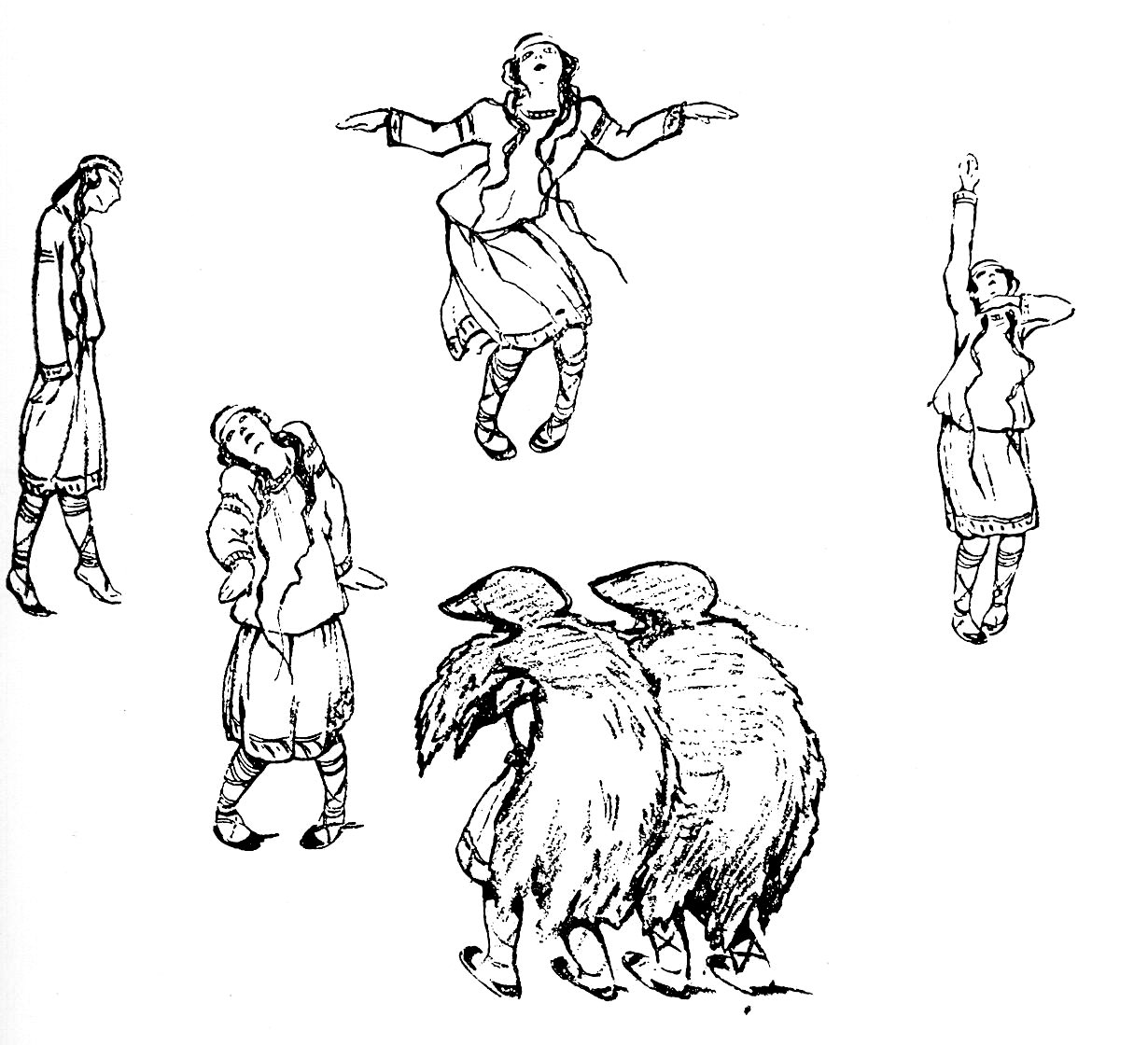 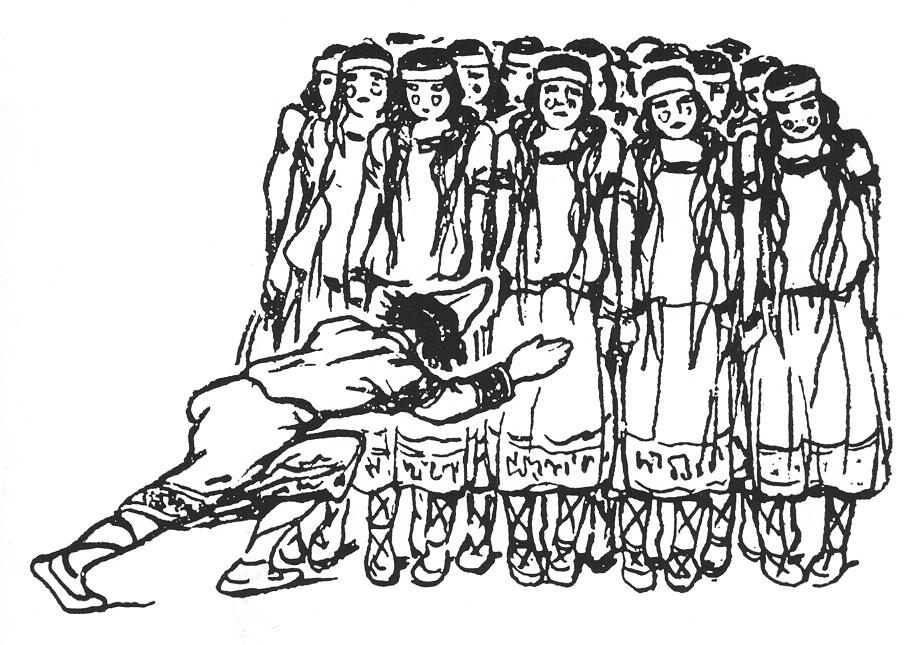 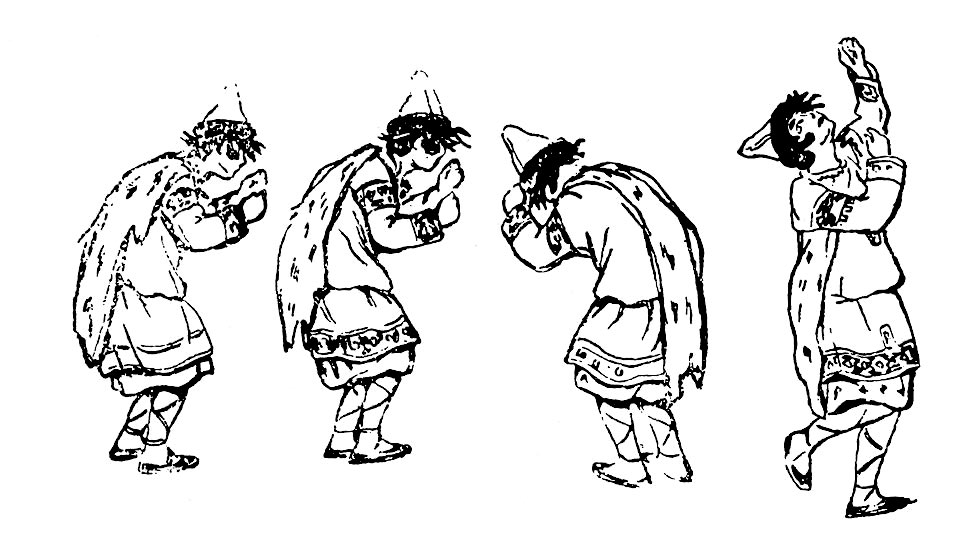 Eyewitness drawings of Nijinsky’s choreography in rehearsal
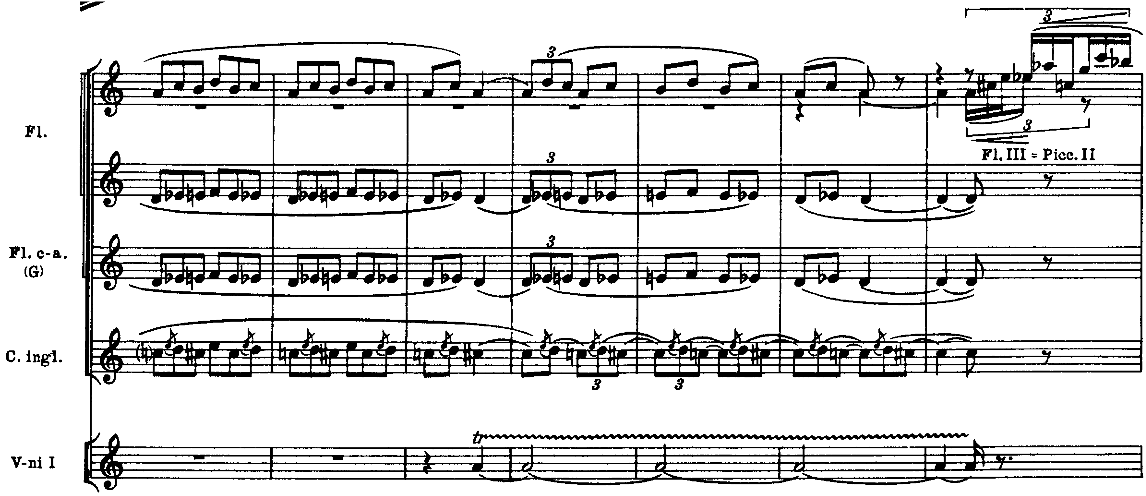 C
C
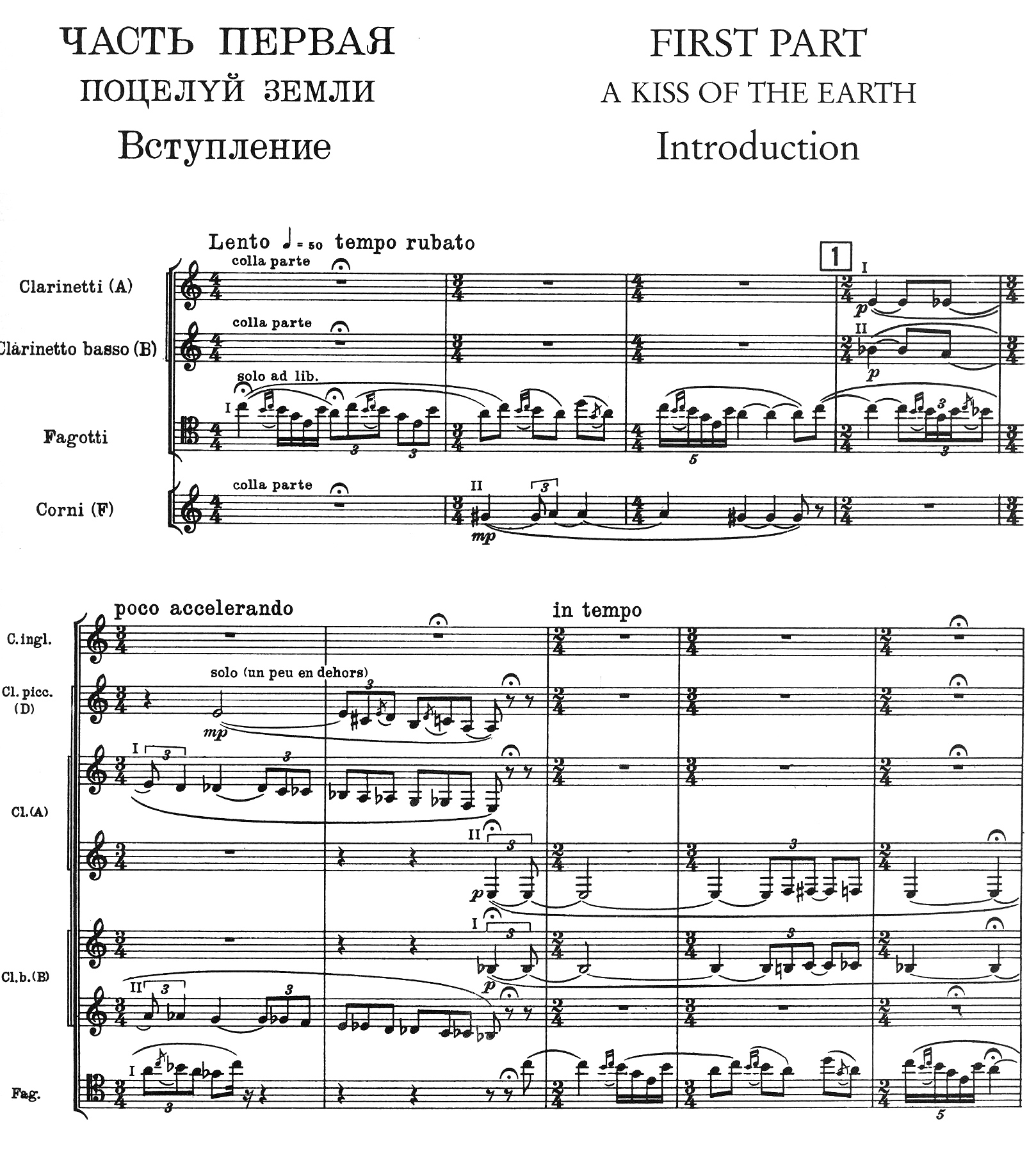 C
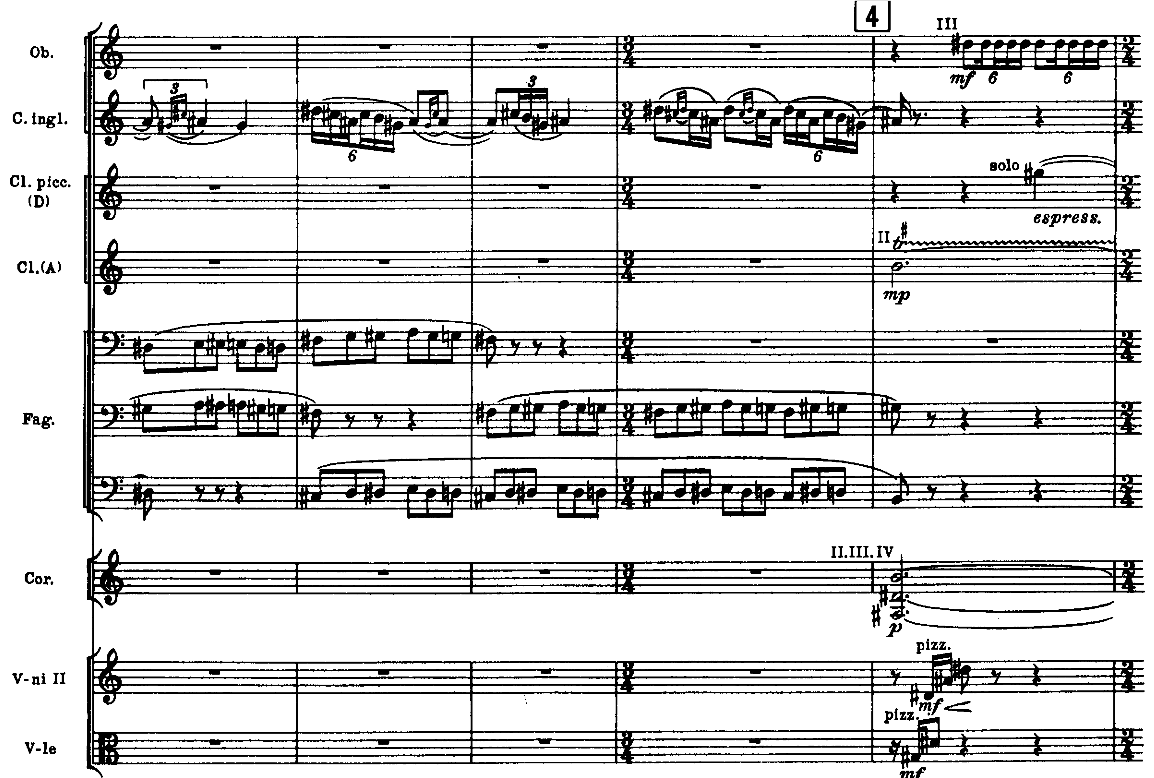 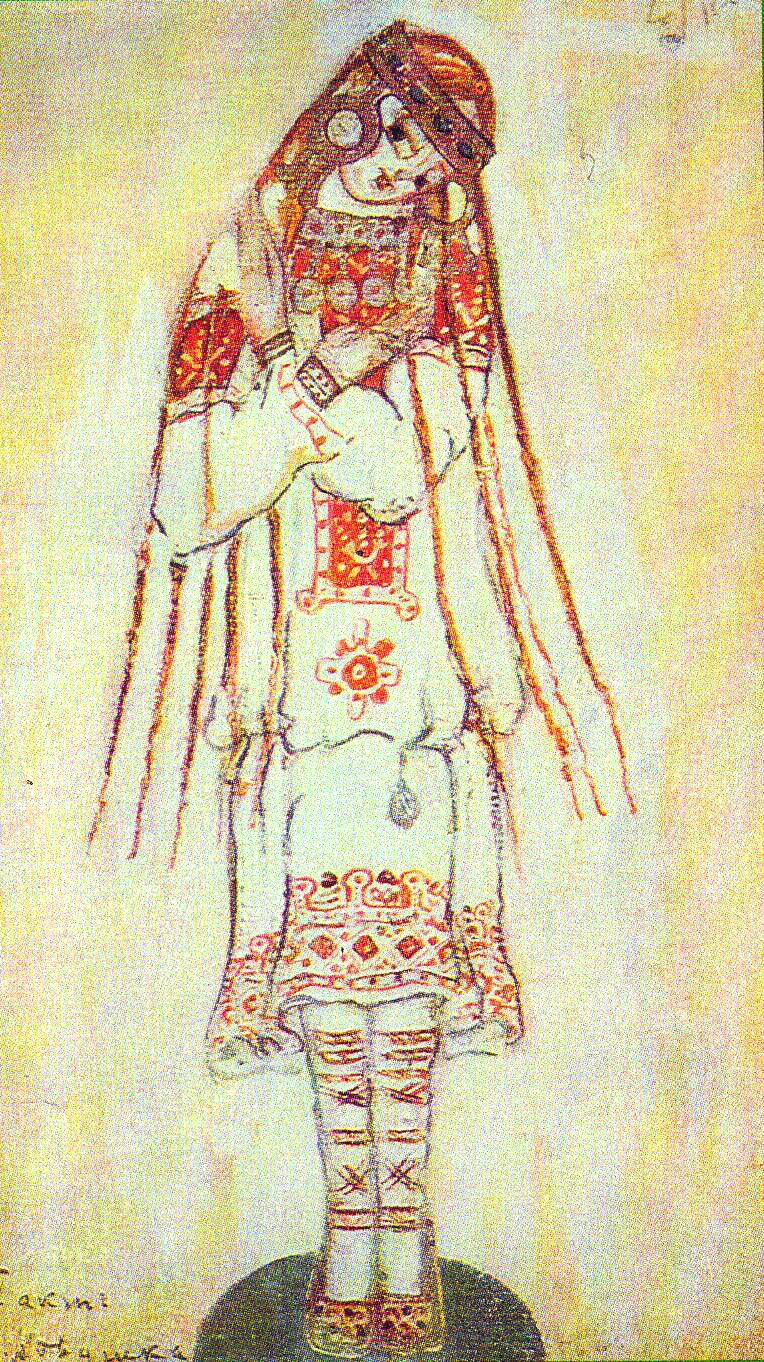 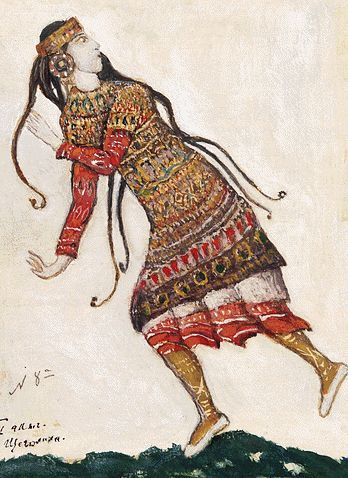 Roerich’s dramatic design for The Rite of Spring
B2
clarinets
bass clarinet
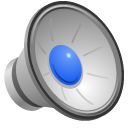 B2
A
Part One: the kiss of the Earth
bassoon
horns
B1
English horn
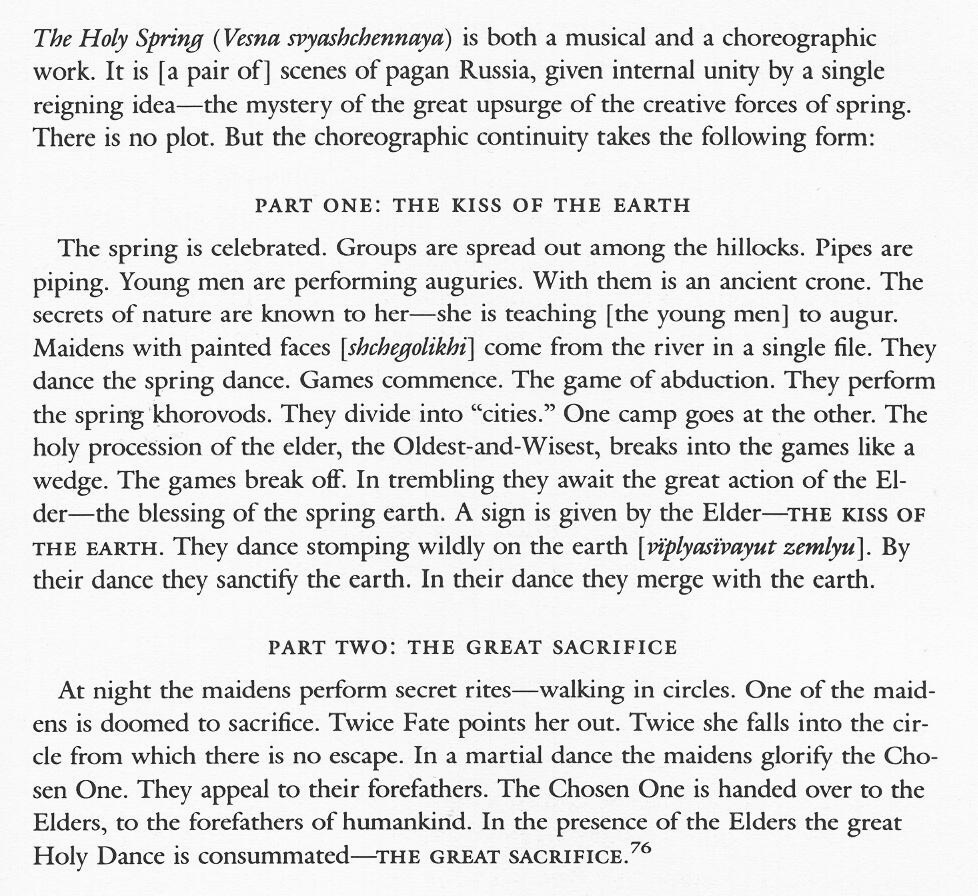 A
piccolo clarinet
clarinets
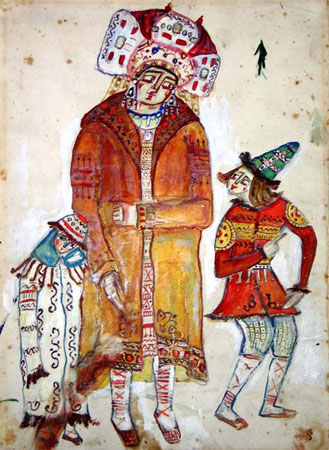 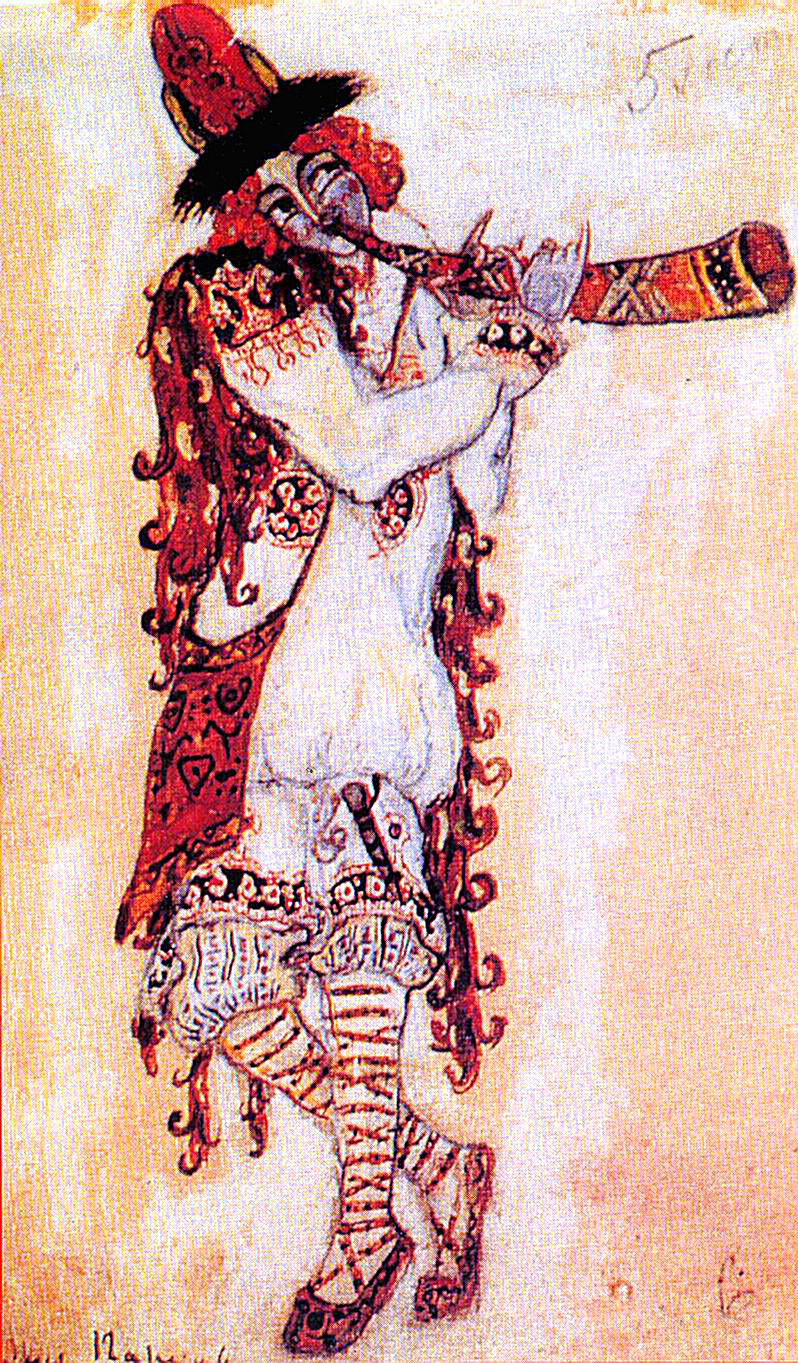 bass clarinets
B2
A
bassoon
Recreation of the original choreography, sets and costumes, Mariinsky Ballet
The Rite of Spring emphasizes & “liberates” rhythm & accent from their traditional melodic & harmonic roles in functional tonality:  Stravinsky’s music often reduces itself to “pure” rhythm
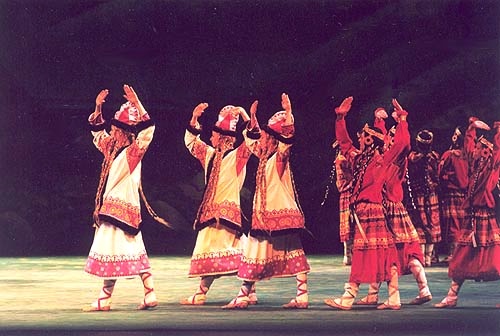 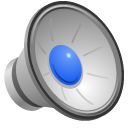 The finale “Sacrificial Dance” begins with the same chord repeated 11 times!
Instead of fluidity of rhythm, music of the Rite changes through insistent shifts of accent; ideas take on large-scale importance through repetition, collision, juxtaposition, addition of units; melodic units (not really melodies) are short, rarely longer than a measure or two
“misplaced” accents on chords at “Dance of the Adolescents”
Written accents, most of them on weak beats
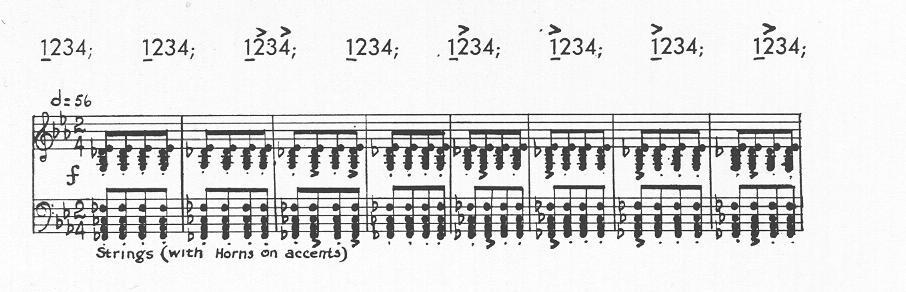 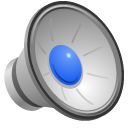 Strong beats you would expect to be accented
Polymeter in “Games of the Rival Tribes”
Bass drum in 3/4 time, everyone else in 4/4
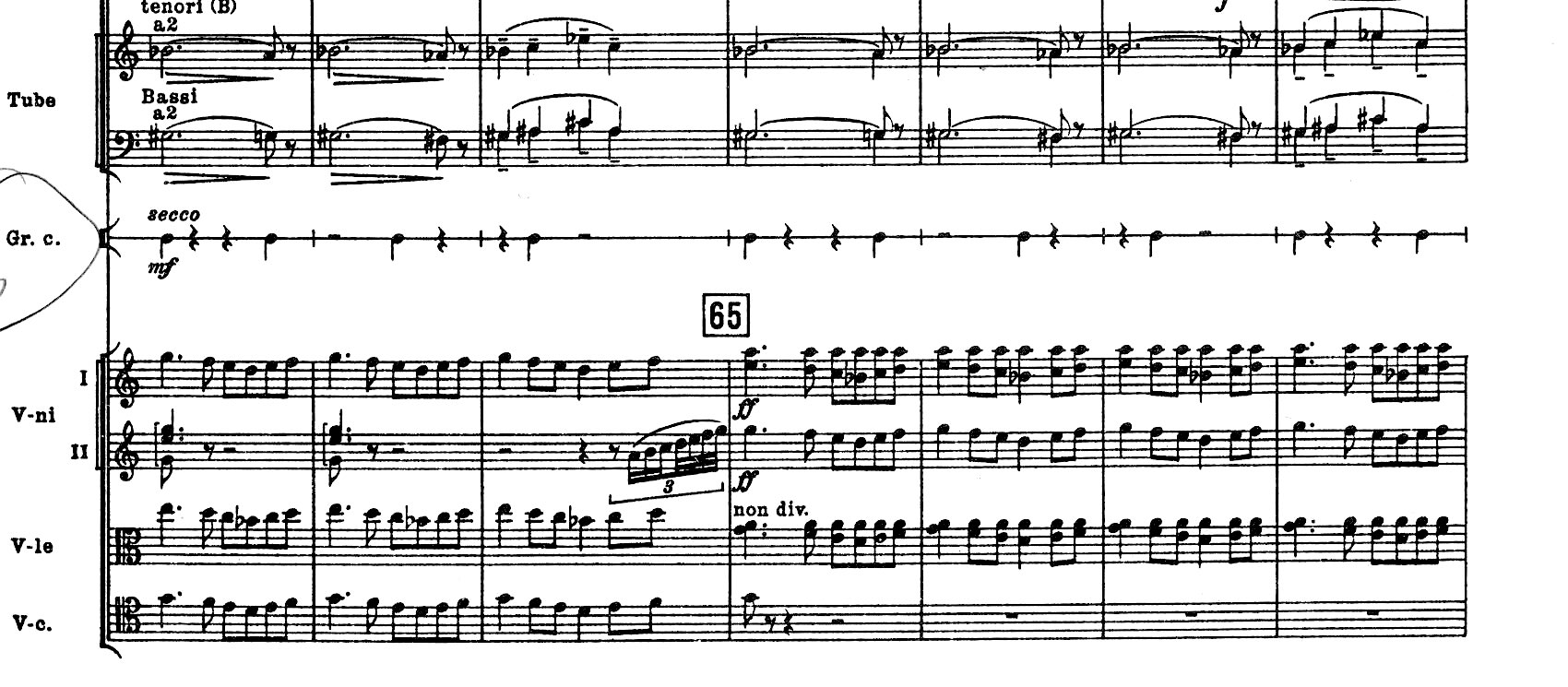 tubas
bass drum
violins
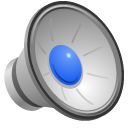 violas
cellos
Rhythm and meter in the Rite
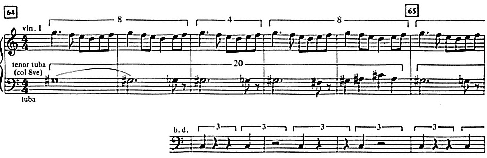 Meter change/mixed meter
Repetition of melodic cells associated with different rhythms
Repetition of melodic cells alters metric placement
Repeated rhythmic cells in various voices create different simultaneities and polyrhythm
Polymeter when simultaneous presentation of more than one meter
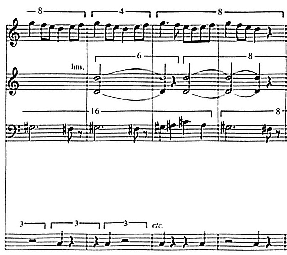 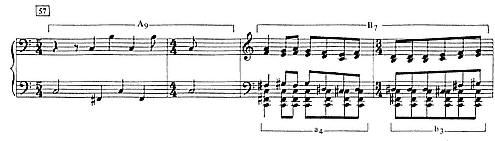 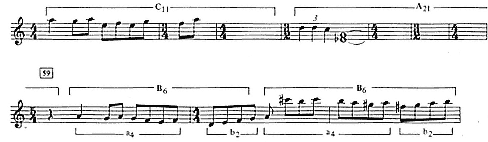 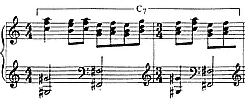 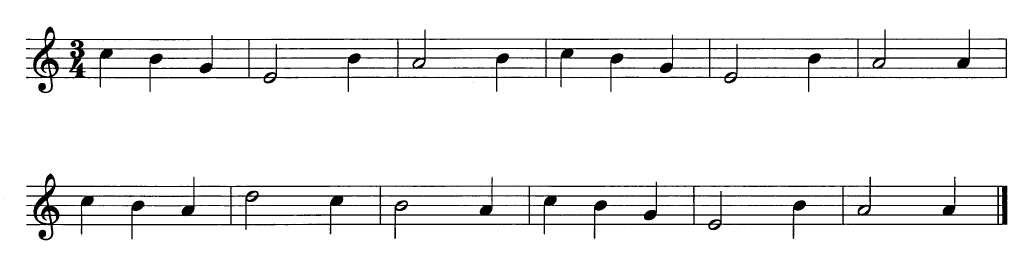 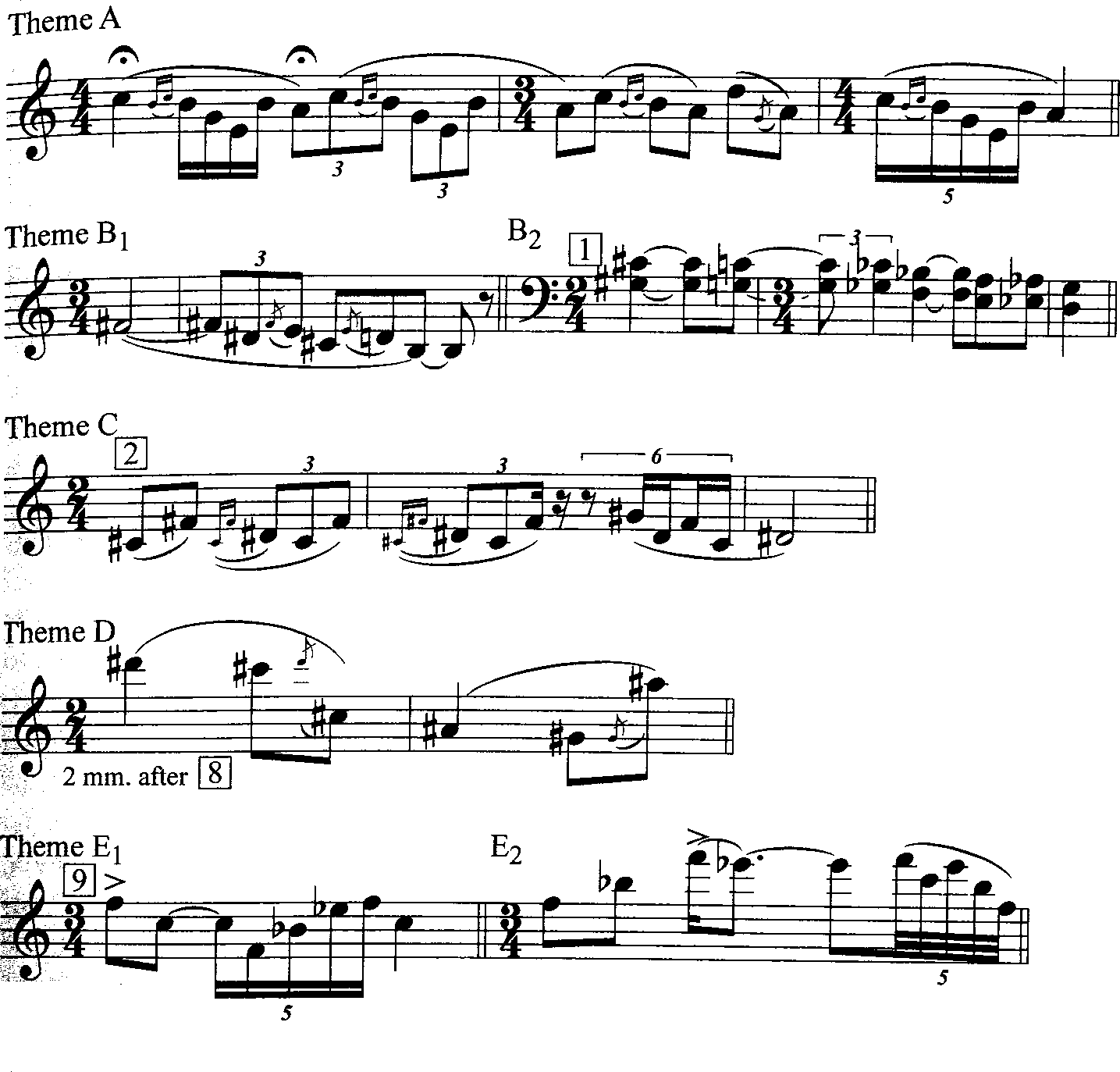 Melodic relationships: 
stasis, 
short and narrow range motives and 
ostinati: naígrïsh
Russian folk music
motivic construction
additive process of cell repetition
Above is the folk tune which serves as the basis to the opening theme
Formal processes
in the Rite
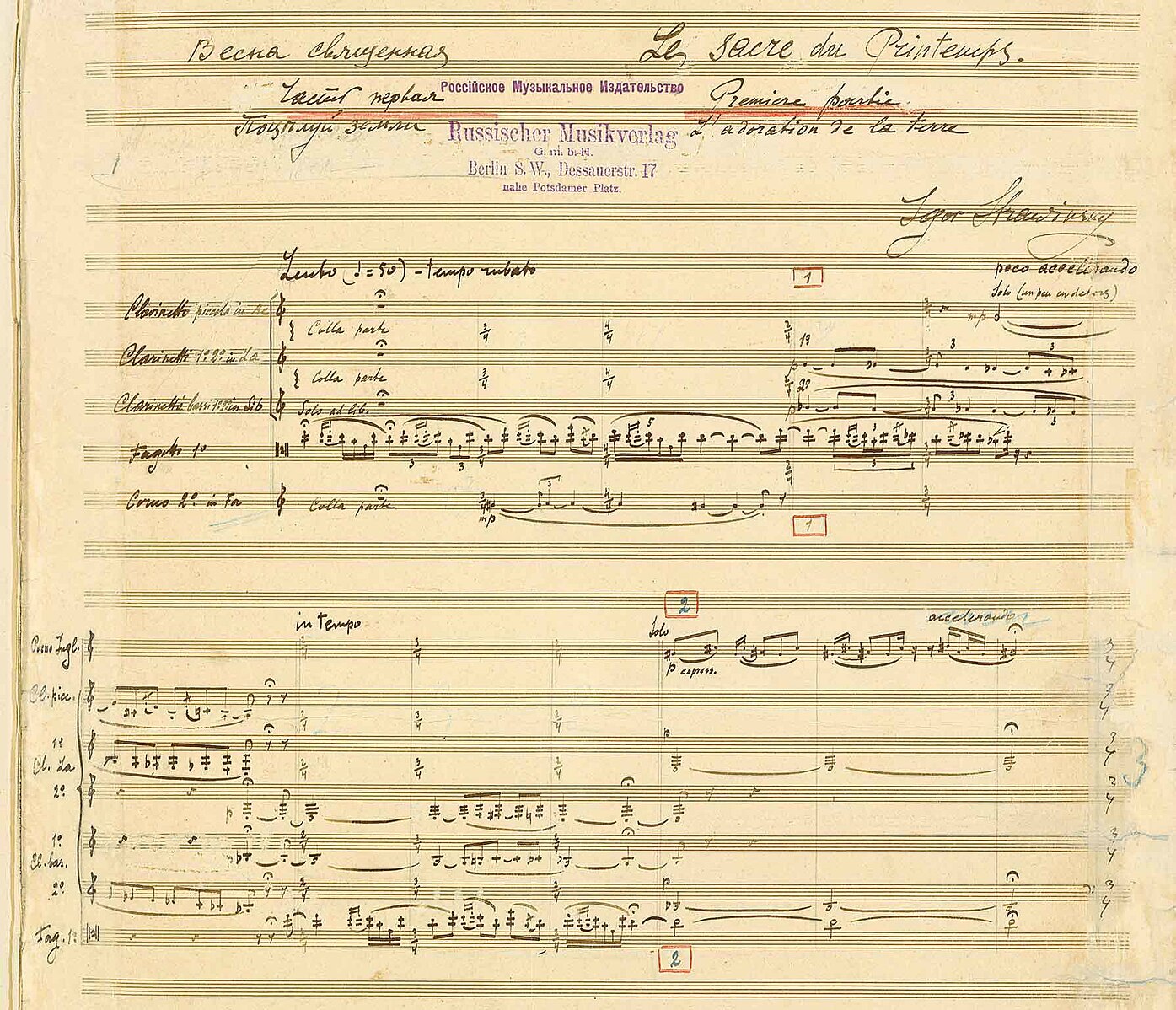 Nondevelopmental, repetitions at same tonal level
Block structures: 
stratification, 
juxtaposition, 
interruption
synthesis.
12 Layers
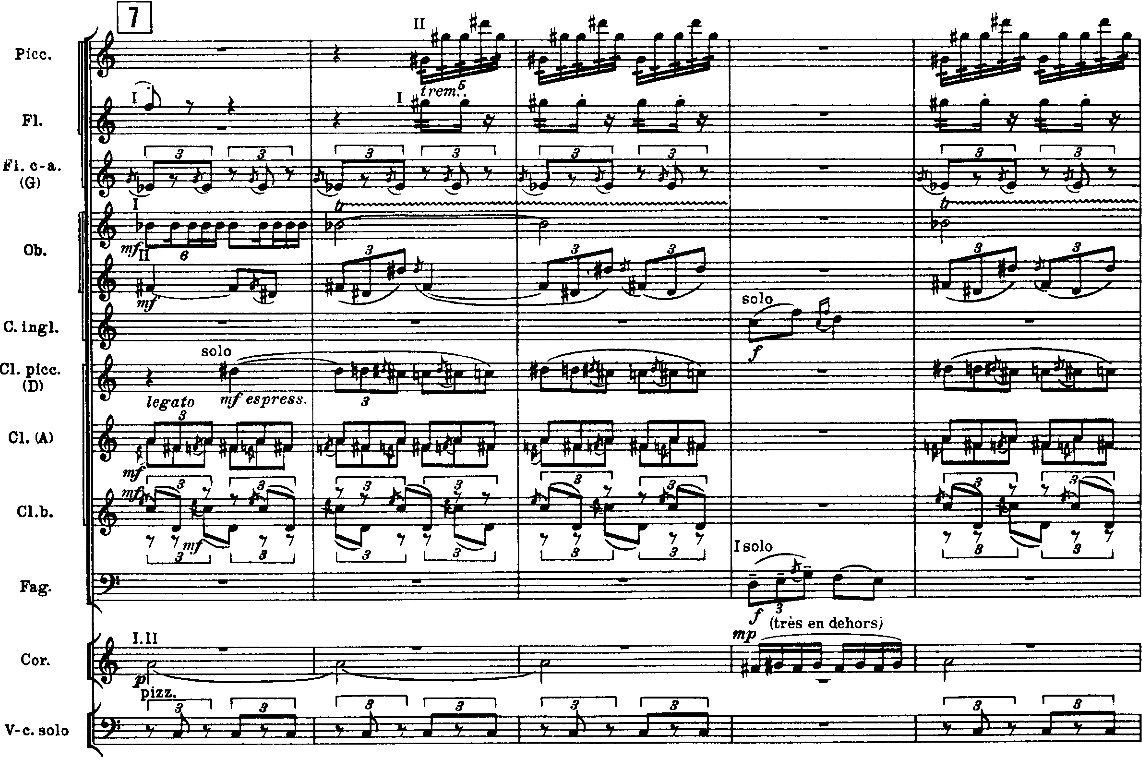 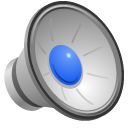 Stravinsky also reconceives harmony:  harmonies tend to  be dense, dissonant, opaque; but dissonant chords arrived at tas indivisible “blocks” of sound; this gives Stravinsky’s harmonies a kind of monumental & arbitrary quality
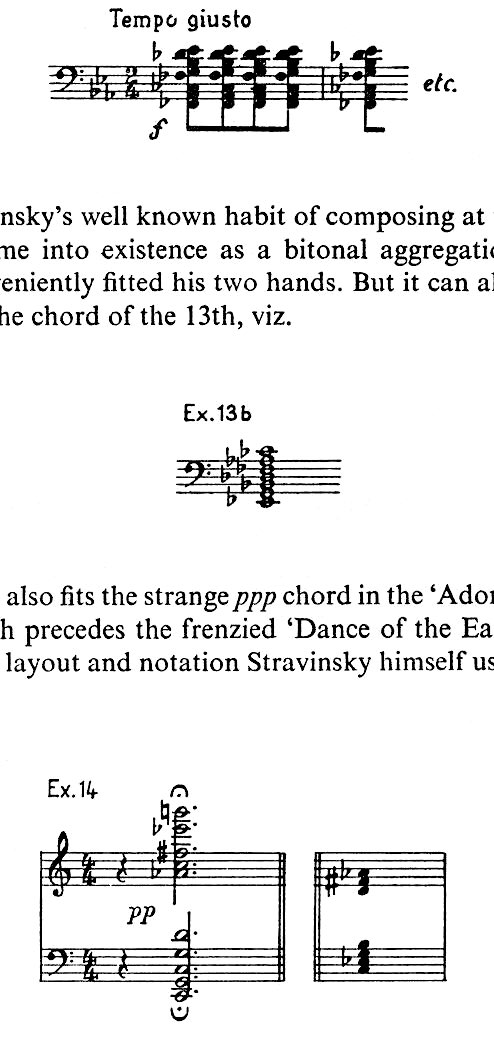 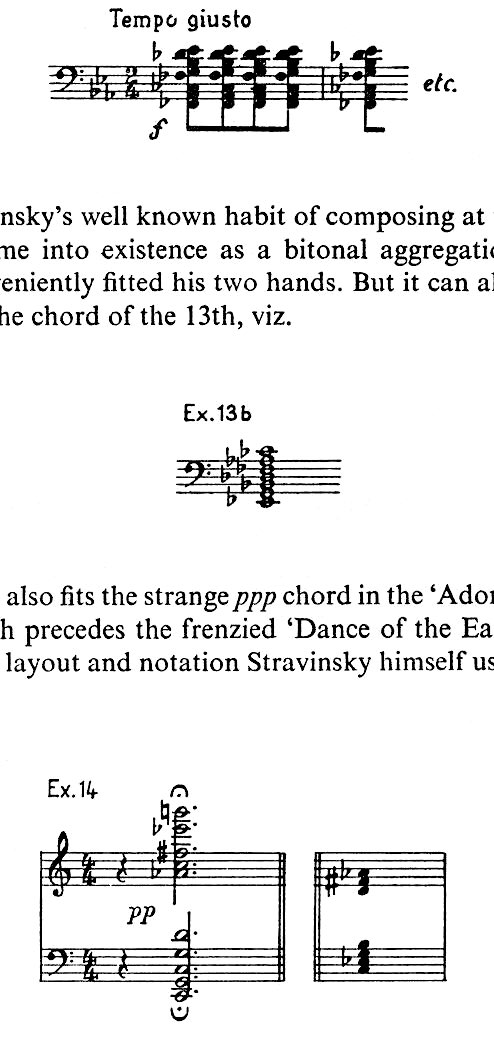 As we saw in Pettrushka, Stravinsky uses a variety of non-diatonic scales: whole-tone, pentatonic, octatonic (alternating whole & half steps)
Stravinsky also reconceives the orchestra, using lots of winds and drums (more than in a traditional orchestra), and writing for strings in non-traditional ways
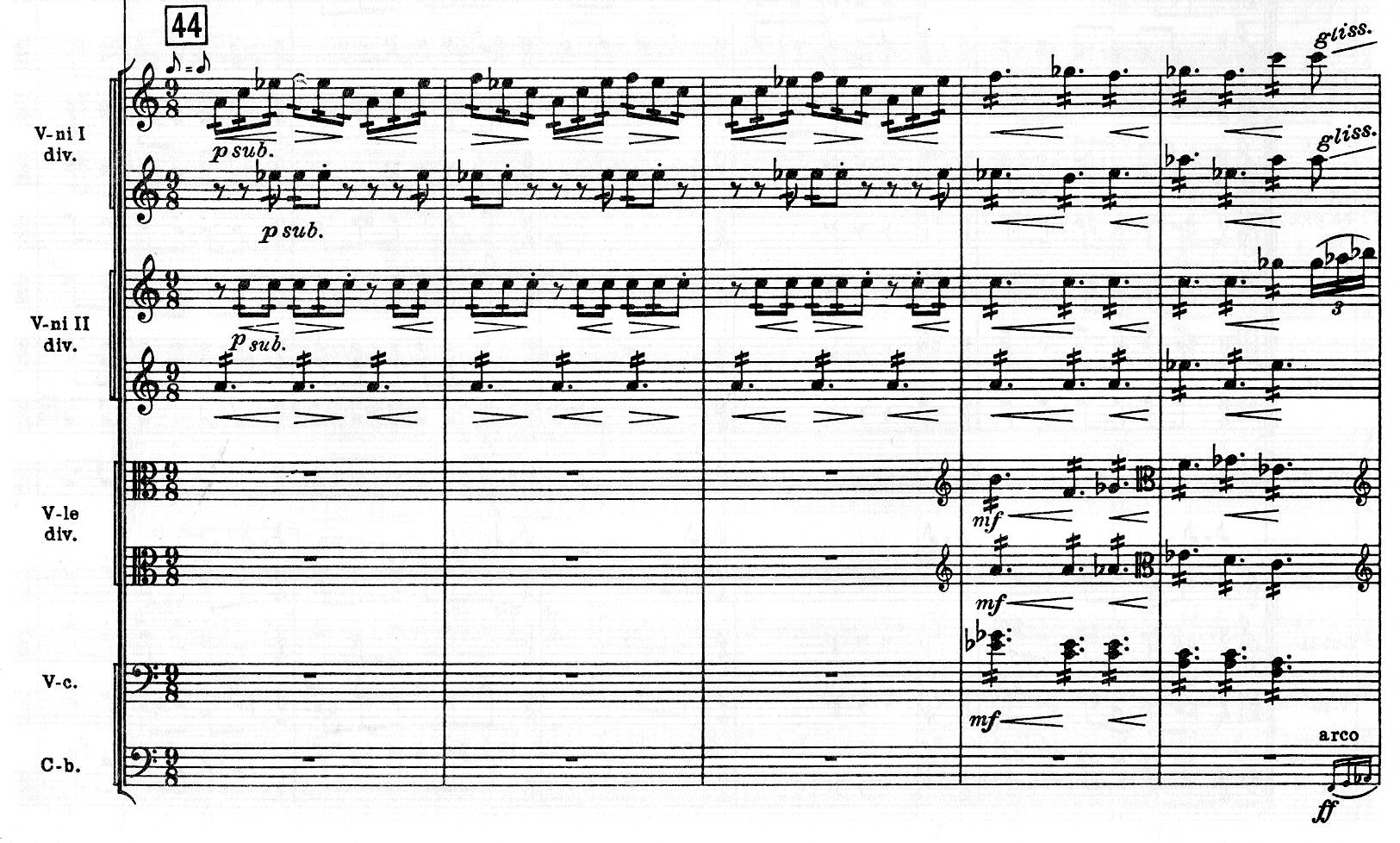 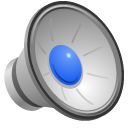 For comparison, some typical string parts in a Tchaikovsky symphony, with the melody in doubled violins & violas:
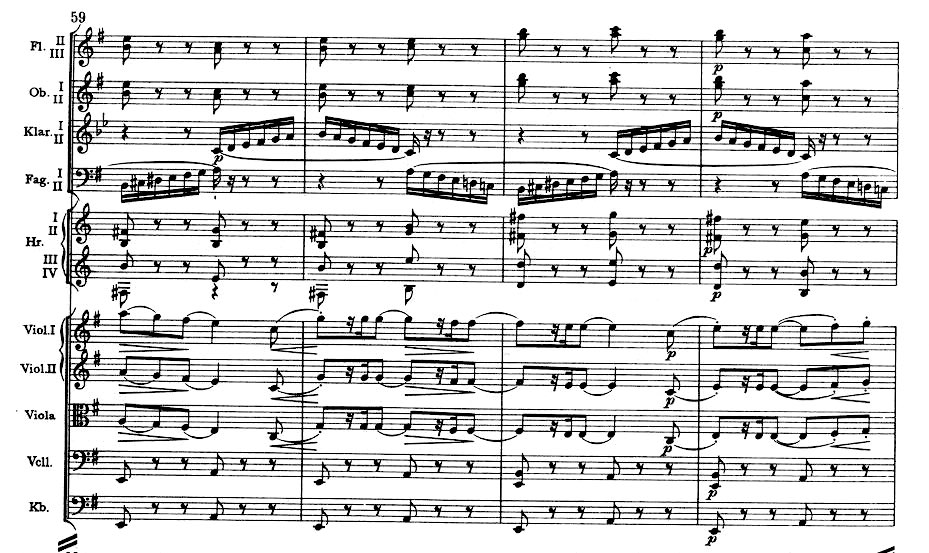 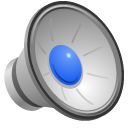 How is Stravinsky’s Rite different from Debussy’s brand of “impressionism”?
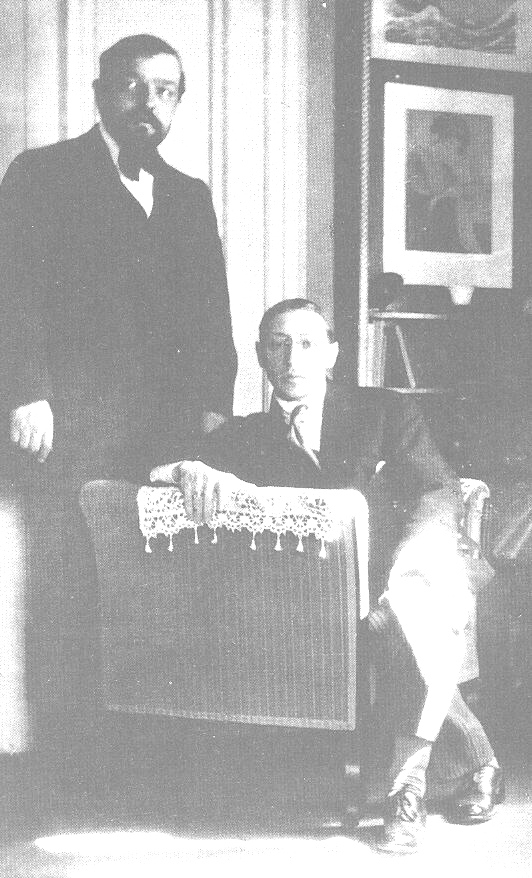 Debussy often elusive elusive and ambiguous, while Stravinsky is emphatic, barbaric, shocking
Debussy avoids clear repetition; Stravinsky repeats a dissonant chord 32 times; Stravinsky treats musical ideas as “objects,” to be repeated, dismembered, & overlaid without apology
Debussy avoids continuous and strictly defined rhythms, Stravinsky glorifies in these (uses many ostinatos — short musical patterns that are repeated insistently
Debussy hides & varies the pulse; Stravinsky’s main structural agent in Sacre is pulse, not harmonic motion & modulation
Characteristic conflicts of meter (march from The Soldier’s Tale, L’Histoire du soldat, 1918)
soldier’s theme on E: 2
A
Intro
NN: 2.5
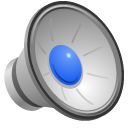 G Lydian? prominent tritone G-C#
B-C#-D-E 
always 3/8